Муниципальное общеобразовательное учреждение
«Ананьинская основная общеобразовательная школа
Ярославского муниципального района
Смирнова Ирина 
Александровна
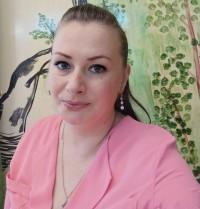 Воспитатель дошкольных групп
1 категория

Стаж 12 лет
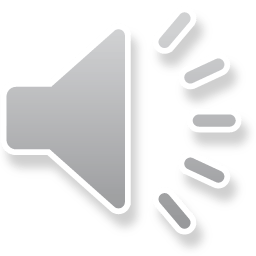 МОЯ ПЕДАГОГИЧЕСКАЯ НАХОДКА
«Современные подходы к организации  
образовательного и воспитательного процессов 
дошкольников  в разновозрастных группах»
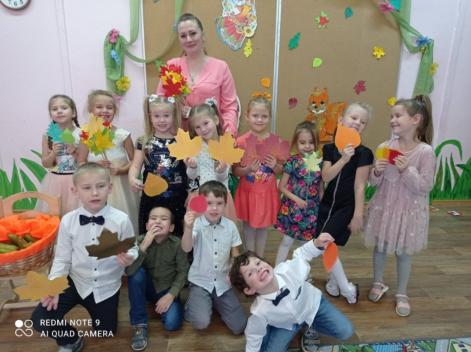 Многие исследователи оценивают разновозрастные группы и коллективы как оптимальную модель среды развития ребенка (Л.С.Байбородова, Б.З.Вульфов, С.Л.Ильюшкина, О.В. Соловьев и др.).
ПРЕДПОСЫЛКИ
Более 20 лет МОУ Ананьинская ОШ ЯМР занимается проблемами обучения и воспитания детей в РВГ .
На данный момент является инновационной площадкой научного центра Российской академии образования при ЯГПУ им. К.Д.Ушинского под руководством Л.В. Байбородовой.
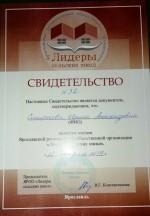 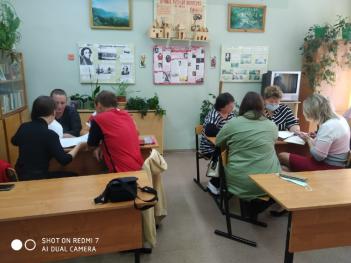 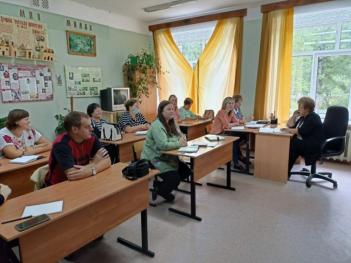 Цель работы
выявить условия и механизмы формирования разновозрастных групп детей, обеспечивающие саморазвитие субъектов образовательного процесса
Задачи
Определение классификации и характеристик РВГ в условиях сельской дошкольных групп;
Выявление ресурсов РВГ для саморазвития  и самореализации всех субъектов образовательного процесса;
Определение и обоснование необходимых условий создания РВГ; 
Разработка и обоснование педагогических средств организации деятельности в РВГ;
Разработка  мониторинга эффективности деятельности разновозрастных сообществ.
Идеи, положенные в основу деятельности
идея сотворчества педагогов, обучающихся и родителей, жителей и тружеников села; 

идея расширения связей с окружающим миром, обусловленная бедностью и ограниченностью общения в условиях сельской малочисленной школы;

идея взаимодействия детей разного возраста, которое предусматривает организацию совместной деятельности и общения 

идея создания ситуации свободного выбора и самоопределения
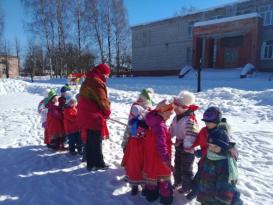 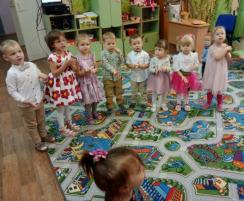 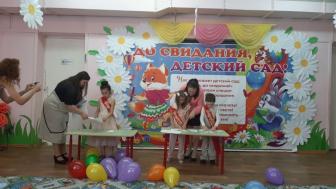 Особенности
Знание программ всех возрастных групп; 
Умение сопоставлять программные требования с возрастными и индивидуальными особенностями детей;
Способность правильно распределять внимание;
Понимание и видение каждого ребенка и всю группу в целом;
Развитие детей в соответствии с их возможностями;
Определение в каждом конкретном случае состава группы, выделение 2-3 подгрупп и в соответствии с ними дифференцирование учебно-воспитательной работы. Наиболее целесообразным является комплектование групп детьми близкого, смежного возраста.
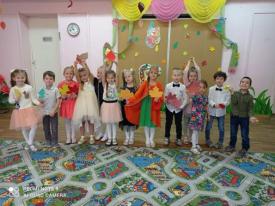 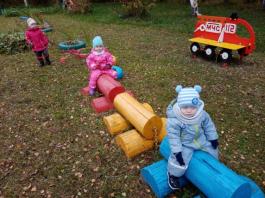 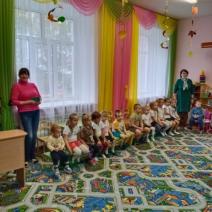 Описание наших групп
Разновозрастная группа №1


Возраст детей от 1,5 до 4 лет
Разновозрастная группа №2


Возраст детей от 4 до 7 лет
12 детей
20 детей
Требования к проведению занятий
Воспитатель, организовывая образовательный  процесс в разновозрастной группе, должен четко определить цель, задачи, содержание;
Воспитатель должен владеть для каждой возрастной подгруппы разными способами выполнения определенного задания;
На фронтальных занятиях лучше решать более общие образовательные задачи, а более конкретные (разные) — на занятиях с одной подгруппой детей;
При проведении комплексных занятий в разновозрастной группе надо следить за тем, чтобы деятельность детей одной подгруппы не отвлекала детей другой подгруппы; 
Общие занятия целесообразно проводить при условии одинаковой или близкой темы для детей всех возрастных подгрупп, учитывая возможности детей и уровень их самостоятельности;
Материал, подготовленный к занятию, должен содержать общие элементы для детей всех подгрупп;
При организации образовательного процесса необходимо учитывать индивидуальные, возрастные и половые особенности детей дошкольного возраста.
Трудности
Методическая литература по дошкольному воспитанию рассчитана на учреждения с одновозрастным составом детских групп;
Педагогический процесс приходится строить в двух направлениях, ориентируясь на два, а то и три возраста детей;
Педагогу необходимо обладать не только знаниями специфики работы с разными возрастными группами, но и уметь соотносить программные требования с индивидуальными особенностями воспитанников.
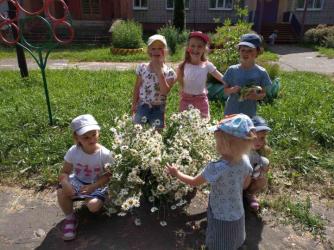 Система социального взаимодействия в РВГ
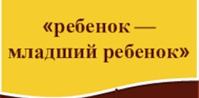 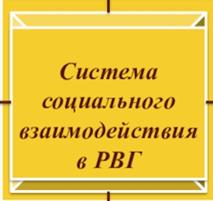 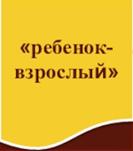 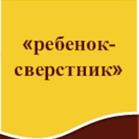 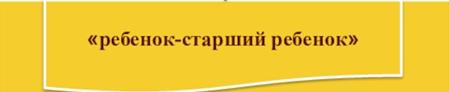 Плюсы
Дети чаще считаются с предпочтениями младших при выборе совместных занятий и демонстрируют широкое разнообразие путей взаимодействия;
Младшие видят более понятный пример для действий;
Для старших объяснение другому ребенку, помогает лучше освоить знания.
Контроль над маленькими развивает самоконтроль, ответственность и ощущение принадлежности к деятельности в команде;
Постоянное общение младших детей со старшими, создает благоприятные условия для формирования дружеских отношений, заботливости, самостоятельности. Старшие помогают младшим одеваться, рассказывают им сказки, защищают от обидчика, т.е. заботятся о них. Особое значение приобретает пример старших для малышей. Малыши постоянно перенимают все положительные качества старших. Младшие дети обучаются навыкам гораздо быстрее, а старшие растут чуткими и доброжелательными.
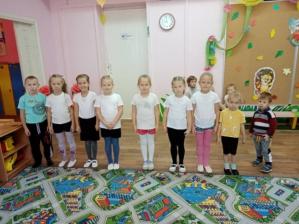 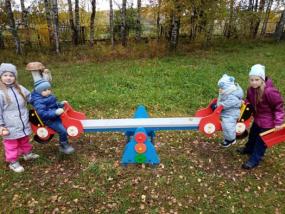 Патриотическое воспитание
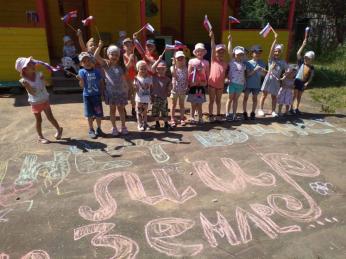 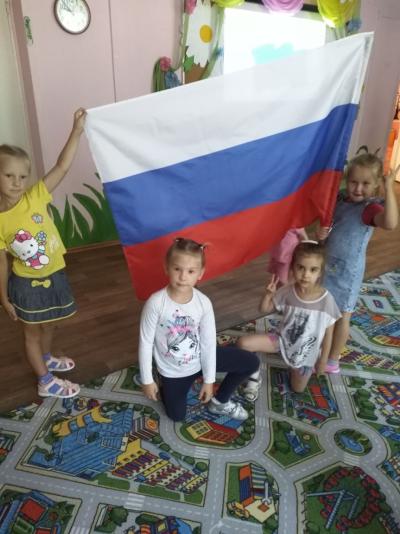 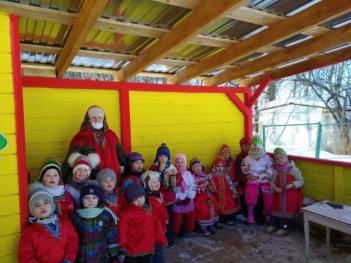 Экологическое воспитание
Уже 3 года МОУ Ананьинская ОШ ЯМР является муниципальной инновационной площадкой по направлению "Социальное партнерство: Школа – ССУЗ – Производство как условие процесса профессионального самоопределения школьников через внедрение новых методов и организационных форм обучения и воспитания"
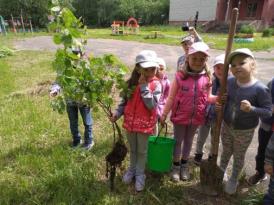 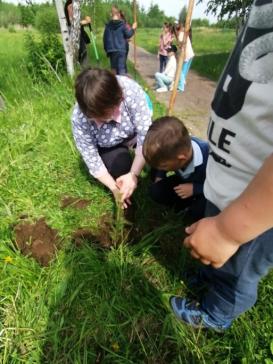 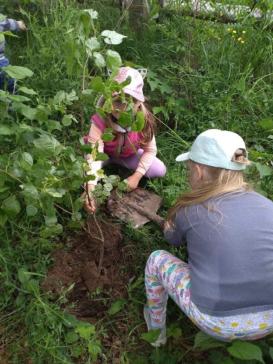 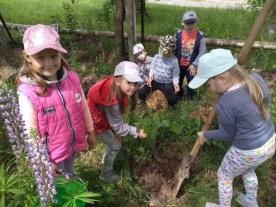 Воспитание основам безопасности жизнедеятельности
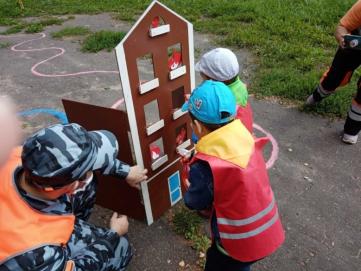 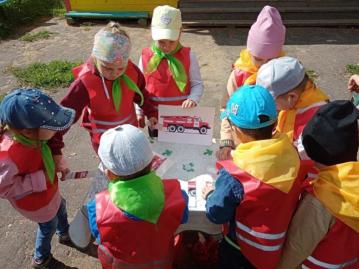 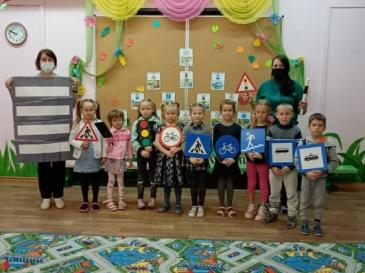 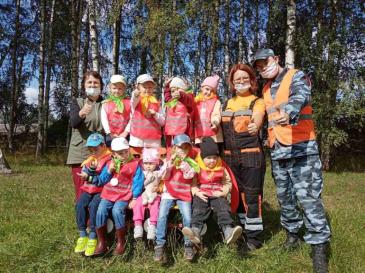 Спортивная деятельность
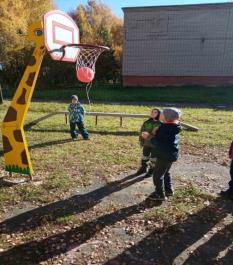 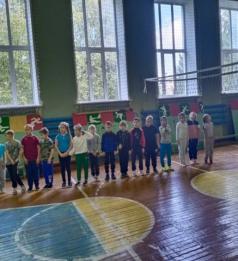 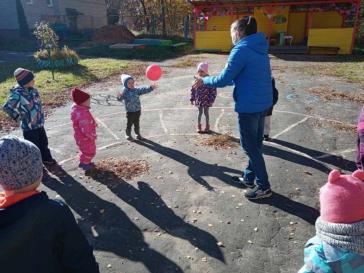 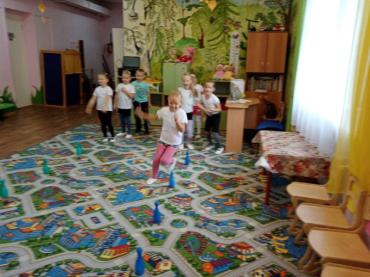 Художественно-нравственное и эстетическое
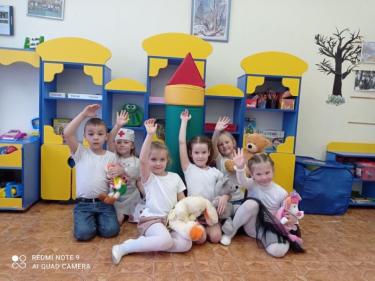 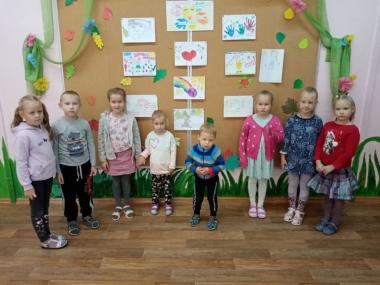 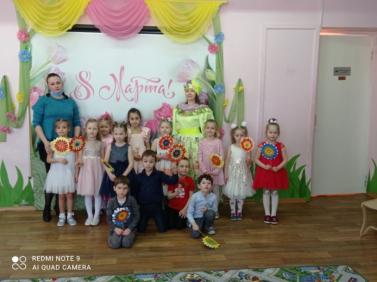 Преемственность со школой
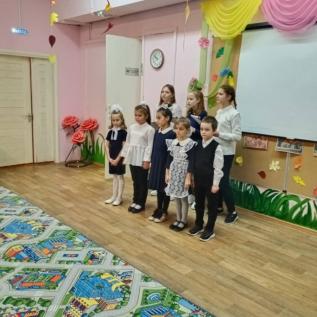 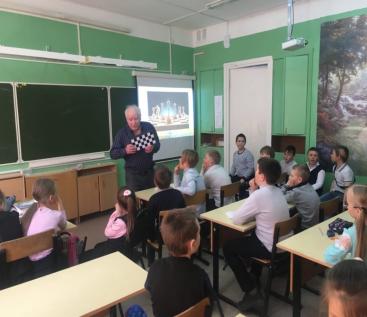 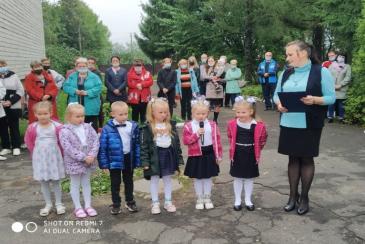 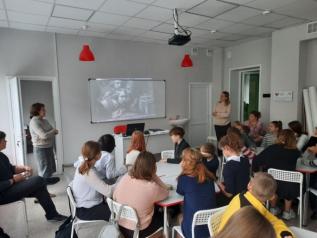 Подготовка к школе
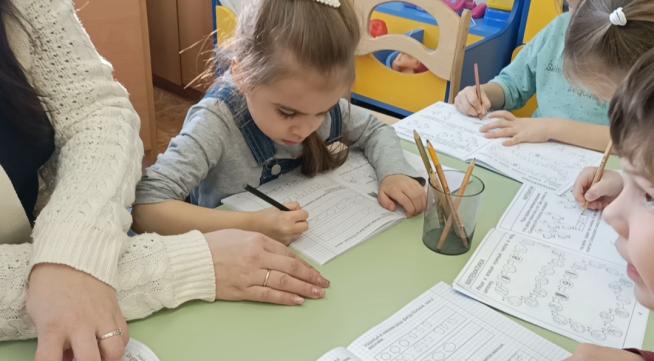 Обучение новым технологиям
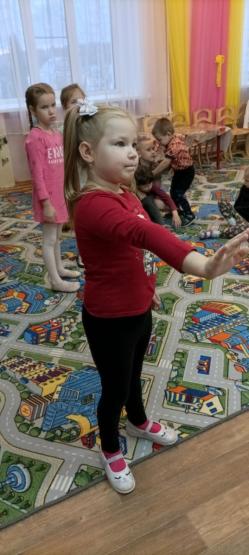 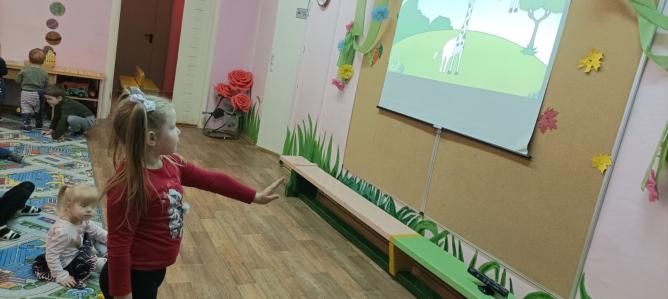 Дополнительное образование3-D моделирование
С этого года МОУ Ананьинская ОШ ЯМР стала муниципальной инновационной площадкой по направлению «Профессиональная подготовка среди воспитанников дошкольных образовательных организаций BabySkills по компетенции 3-D- дизайн»
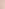 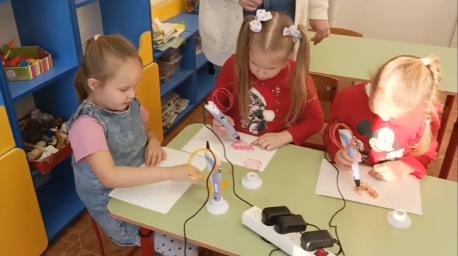 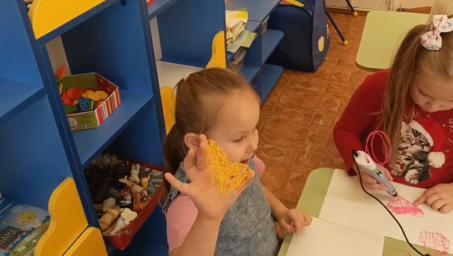 Результат работы
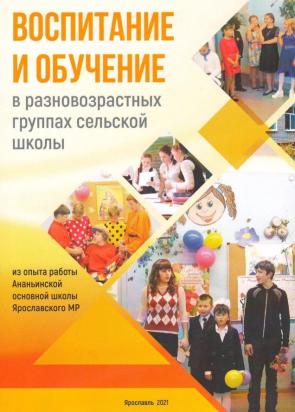 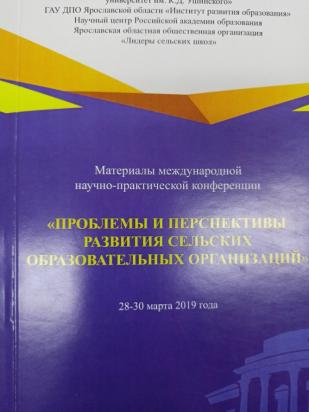 Спасибо за внимание!
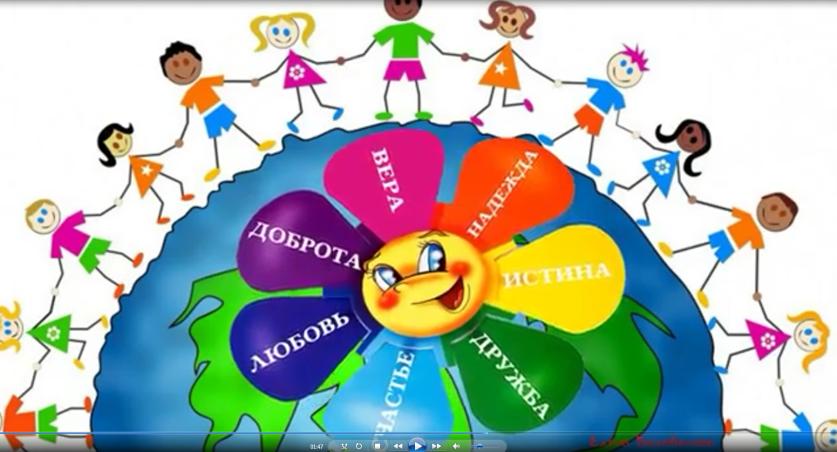